программа перехода школы в эффективный режим работы
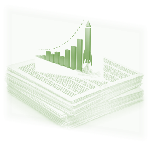 III

Э
Т
А
П
Наименование ОО:
Моу Крюковская ООШ
Актуальность разработки программы
[Speaker Notes: В пункте «Контекстные факторы» рекомендуется представить данные, которые оказывают большое влияние на особенности организации образовательного процесса]
Актуальность разработки программы
[Speaker Notes: В пункт «Образовательные результаты учащихся» рекомендуется представить выводы на основе анализа результатов ВПР и ГИА, результатов метапредметных диагностик и динамики качества знаний, результатов мониторинга школьной мотивации и т.д.
В пункте «Профессиональные компетентности педагогов» рекомендуется представить выводы на основе результатов тестирования метапредметных компетенций педагогов и другое.
В пункте «Организация профессионального взаимодействия внутри школы» рекомендуется представить выводы на основе анализа плана методической работы и другое.]
«Западающие» зоны в деятельности школы
1.Отсутствие командного взаимодействия педагогов на всех уровнях обучения (усилия педагогических работников разрознены, нет единого видения стратегии развития школы).
2.Низкие образовательные результаты по предмету «Математика».
3. Необходимость разработки системы мер по работе с детьми с рисками социальной и образовательной неуспешности. 
4. Затруднения в полноценной организации внеклассной и внеурочной деятельности.
[Speaker Notes: В Программе перехода школы в эффективный режим работы на основе анализа выявлены «западающие» зоны в работе школы. Зафиксируйте их на слайде.
Под «западающими зонами» понимаются проблемы, выявленные  в ходе комплексного анализа качества школьных процессов по направлениям: качество управления, качество преподавания, организация образовательной среды.]
Цель и приоритеты Программы
Цель программы: обеспечить равенство возможностей детей в получении качественного образования независимо от социально-экономического контекста посредством выстраивания определенной системы работы с детьми и педагогами.

Приоритеты программы:
1. Создание условий для командной работы коллектива
2. Повышение качества образовательных результатов учащихся с различными возможностями
3. Оптимизация образовательного процесса в целях создания условий для удовлетворения потребностей учащихся.
[Speaker Notes: Выделенные проблемы, доступные для решения силами управленческой команды школы, «преобразуйте» в приоритеты изменений. 

Из общего количества возможных приоритетов Программы выделите те, на которые будет направлена реализация Программы. (обычно их 2-4).]
Приоритет 1: Создание условий для командной работы коллектива
Цель по приоритету 1: Создание профессиональных обучающихся сообществ (ПОС)
[Speaker Notes: К каждому приоритету пропишите цель, задачи, действия и результаты к каждой задаче, по которым можно судить о выполнении задачи. Помните, что на презентацию отводится 10 минут. Обозначьте только ключевые позиции.]
Приоритет 2: Повышение качества образовательных результатов учащихся с различными возможностями
Цель по приоритету 2: Достижение стабильности положительной динамики образовательных результатов
[Speaker Notes: К каждому приоритету пропишите цель, задачи, действия и результаты к каждой задаче, по которым можно судить о выполнении задачи. Помните, что на презентацию отводится 10 минут. Обозначьте только ключевые позиции.]
Приоритет 3: Оптимизация образовательного процесса для удовлетворения потребностей учащихся с различными возможностями
Цель по приоритету 3: Индивидуальное сопровождение учащихся с различными потребностями и возможностями
[Speaker Notes: К каждому приоритету пропишите цель, задачи, действия и результаты к каждой задаче, по которым можно судить о выполнении задачи. Помните, что на презентацию отводится 10 минут. Обозначьте только ключевые позиции.]
ЦЕЛЕВЫЕ ПОКАЗАТЕЛИ программы
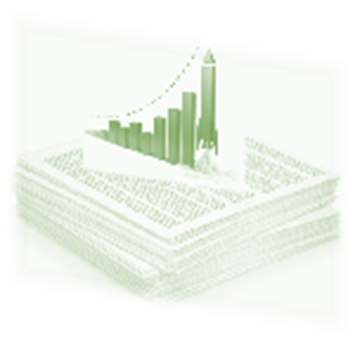 [Speaker Notes: Количественные и(или)  качественные показатели, которые доказывают, что результат достигнут. В программу мониторинга должно быть включено отслеживание этих показателей.]